ARCHITETTURA TECNICA_aa 2024-25
Laboratorio Costruzione dell’Architettura 1
Corso di ELEMENTI COSTRUTTIVI
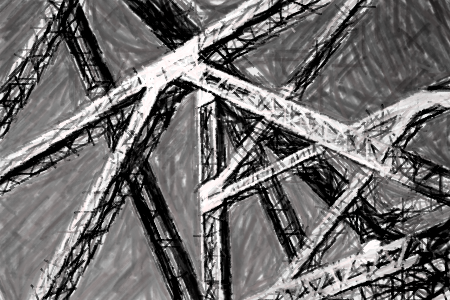 LAVORARE PER ELEMENTI LINEARI
ARCHITETTURA TECNICA_aa 2024-25
MAGLIA STRUTTURALE: ELEMENTI PER IL PROGETTO
Carichi di esercizio
Materiale scelto  per gli ECF
Regolarità della tessitura – passi costanti
Regolarità dell’orientamento degli ECF
Alternanza tessiture solai – quando possibile
Irrigidimenti – di piano e di parete
Presenza ECV con scheletro proprio
ARCHITETTURA TECNICA_aa 2024-25
Laboratorio Costruzione dell’Architettura 1
Corso di ELEMENTI COSTRUTTIVI
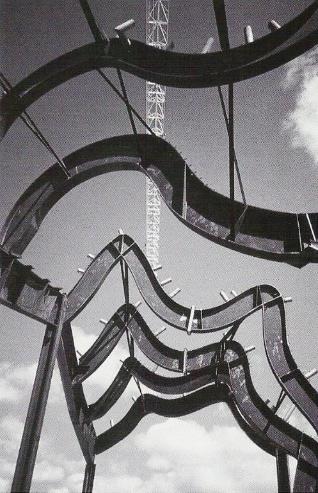 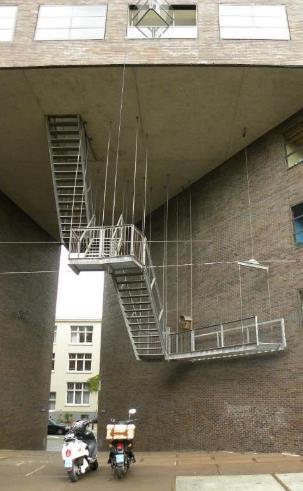 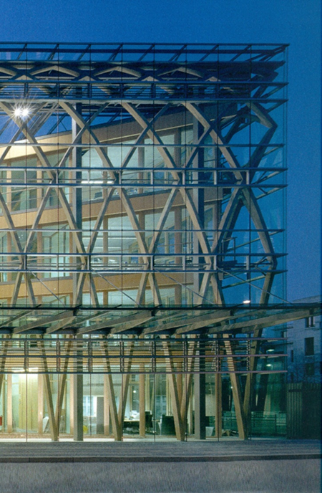 LAVORARE PER ELEMENTI LINEARI
ARCHITETTURA TECNICA_aa 2024-25
PILASTRI & PILASTRI
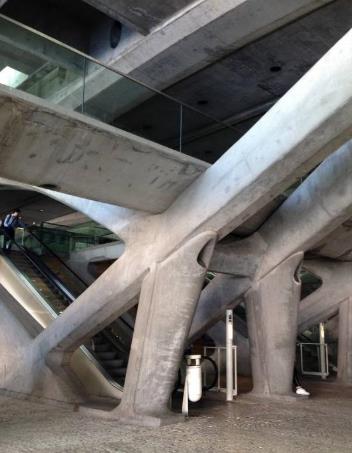 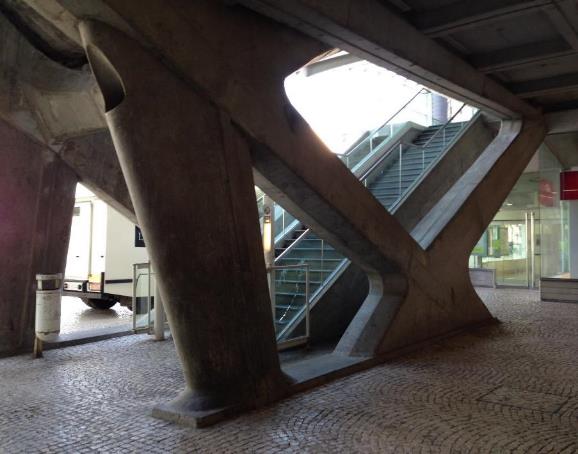 ARCHITETTURA TECNICA_aa 2024-25
PROCEDIMENTI COSTRUTTIVI
A SECCO
A CONCREZIONE
legno
calcestruzzo
Modalità di unione
Modalità di unione
metalli
Giungi bagnati
Collegamenti meccanici
compositi
vetro
[def]
ACCOPPIABILITA’
Capacità del componente di correlarsi fisicamente ad altri componenti dello stesso tipo per dar luogo a ET complessi o a UT (accoppiabilità interna)  o all’intero organismo edilizio (accoppiabilità esterna)
ARCHITETTURA TECNICA_aa 2024-25
SCHELETRO PORTANTE_legno
sistema STAV
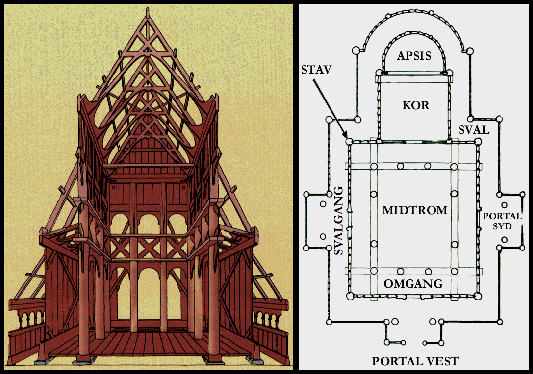 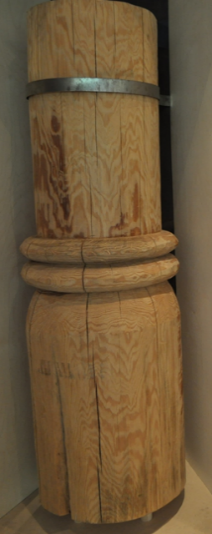 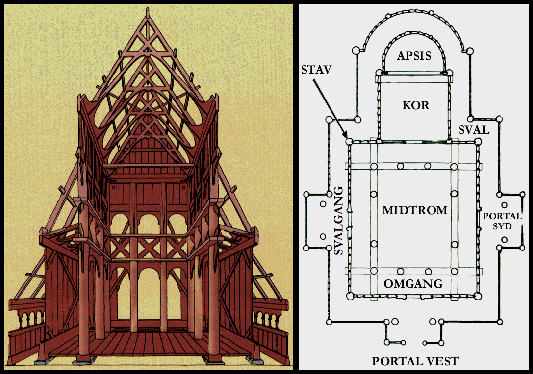 ARCHITETTURA TECNICA_aa 2024-25
SCHELETRO PORTANTE_legno
sistema STAV
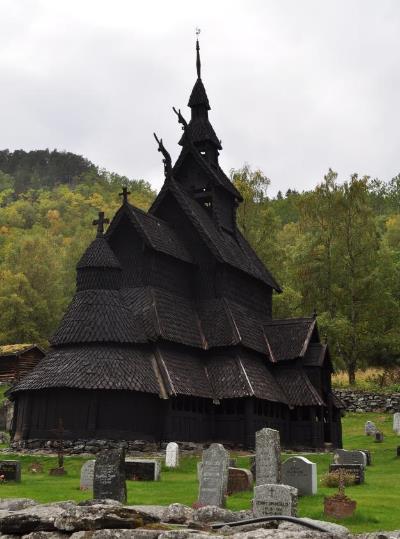 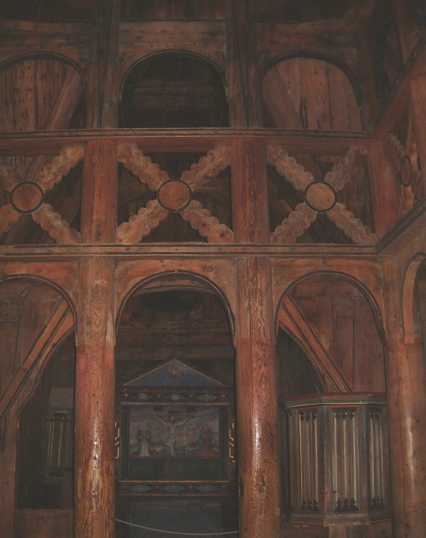 ARCHITETTURA TECNICA_aa 2024-25
SCHELETRO PORTANTE_legno
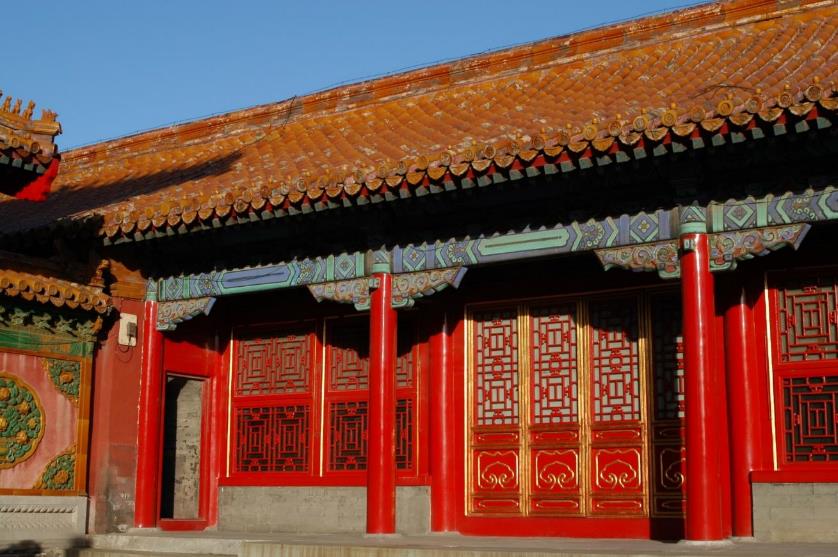 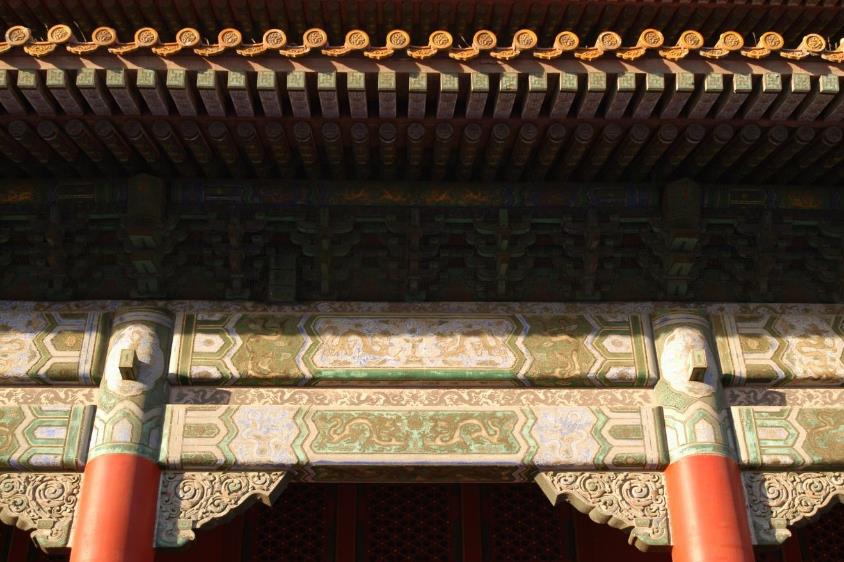 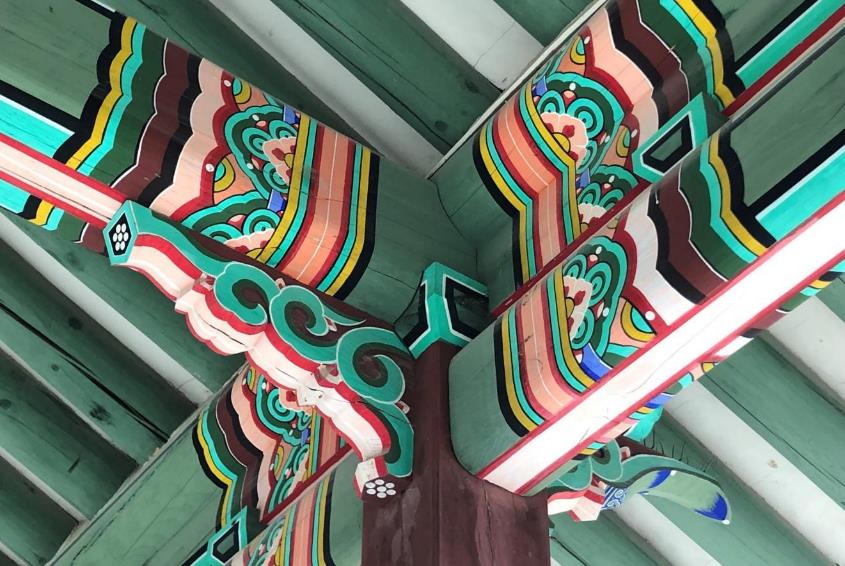 ARCHITETTURA TECNICA_aa 2024-25
SCHELETRO PORTANTE_legno
sistemi intelaiati
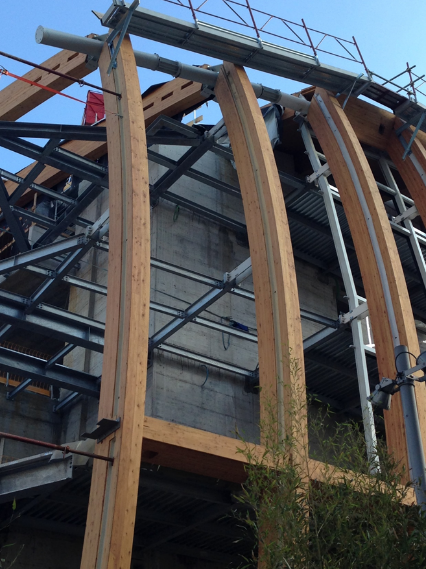 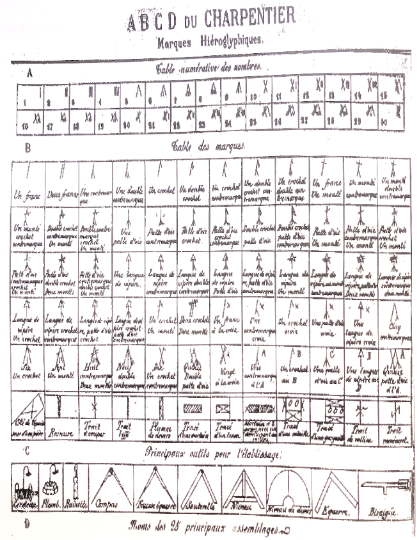 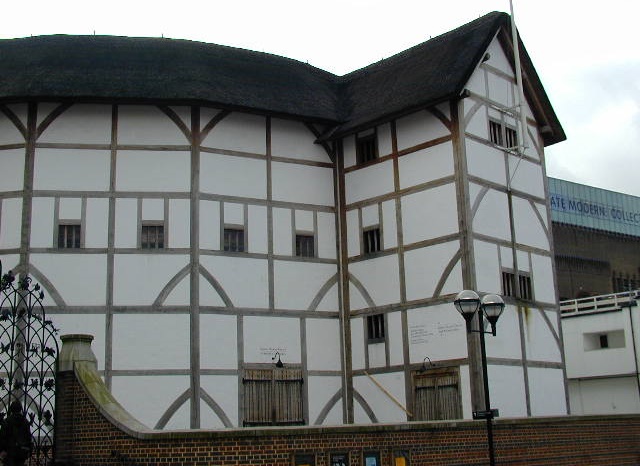 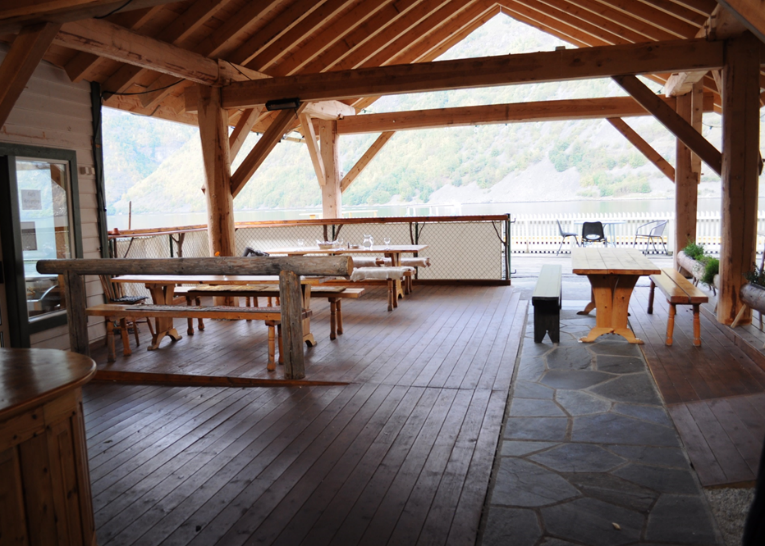 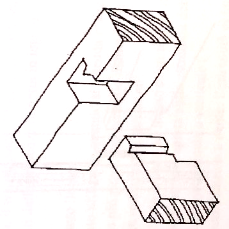 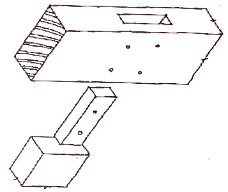 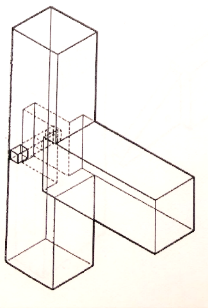 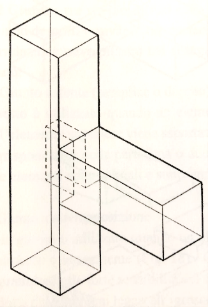 ARCHITETTURA TECNICA_aa 2024-25
SCHELETRO PORTANTE_legno
sistemi intelaiati
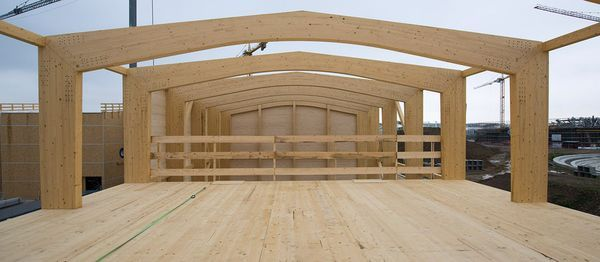 legno massello
KVH (legno massello giuntato a pettine)
legno lamellare
CLT – Cross Laminated Timber ( es. Xlam)
LVL – Laminated Veneer Lumber (impiallicciato)
GIUNTI MECCANICI
GIUNTI INCOLLATI
Compensato (strutturale)
OSB – Oriented Strand Board (legati a colla)
ARCHITETTURA TECNICA_aa 2024-25
SCHELETRO PORTANTE_legno
sistemi intelaiati
Elementi composti  - sistemi a maglie triangolari; elementi gemelli
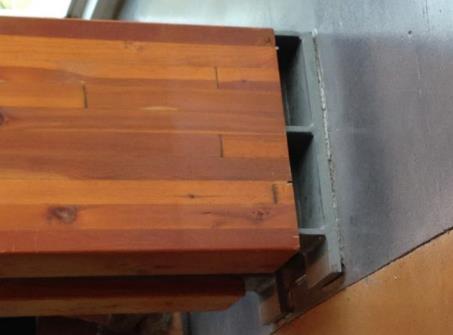 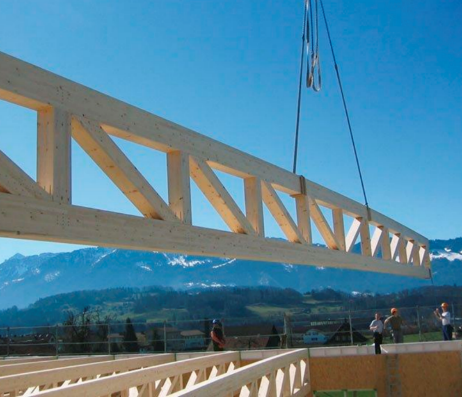 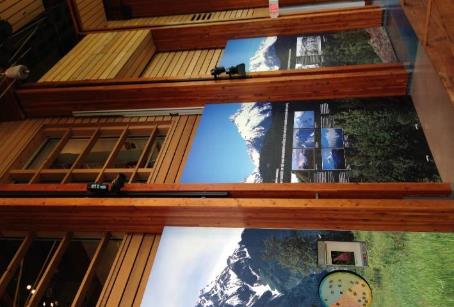 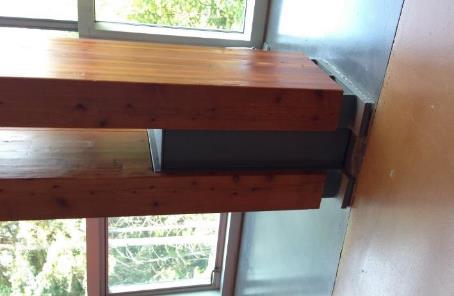 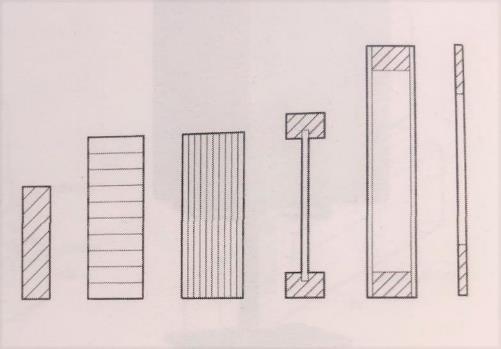 ARCHITETTURA TECNICA_aa 2024-25
SCHELETRO PORTANTE_acciaio
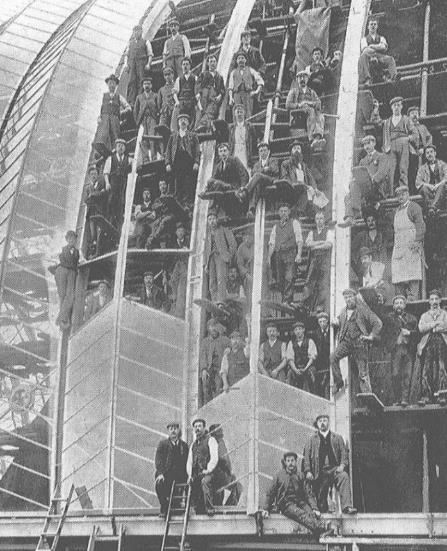 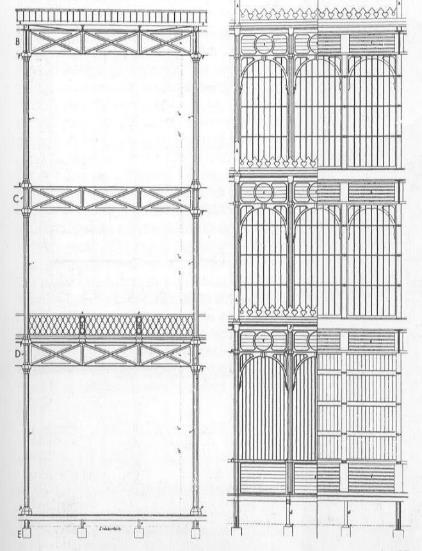 Londra, Crystal Palace - 1855
ARCHITETTURA TECNICA_aa 2024-25
SCHELETRO PORTANTE_acciaio
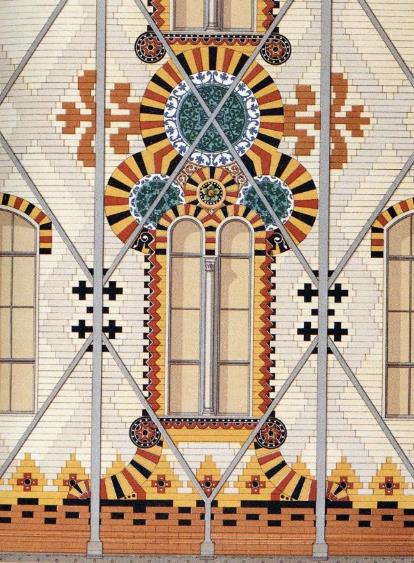 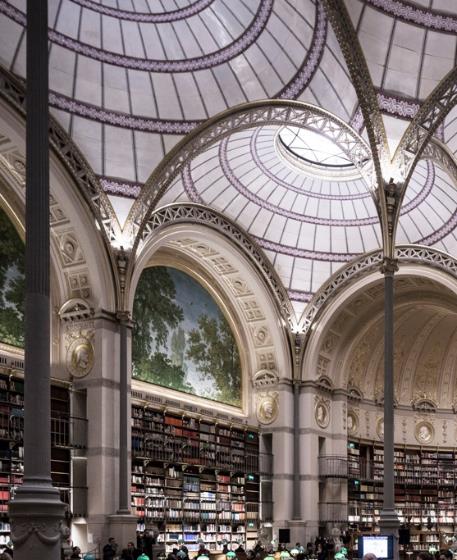 Parigi,  Bibliothèque Nationale 
de France - 1854
Noiselle sur Marne,  fabbrica cioccolatoi Meinier- 1872
ARCHITETTURA TECNICA_aa 2024-25
SCHELETRO PORTANTE_acciaio
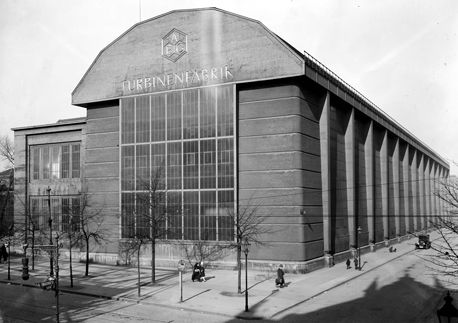 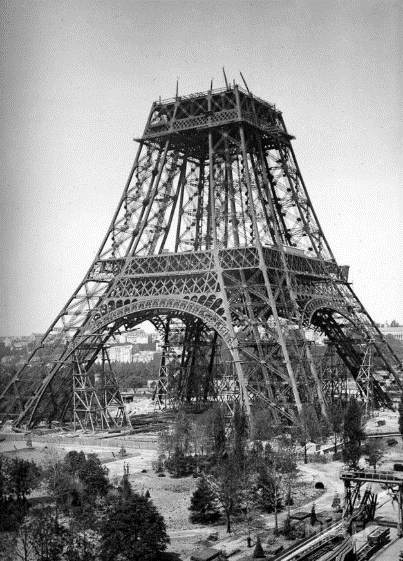 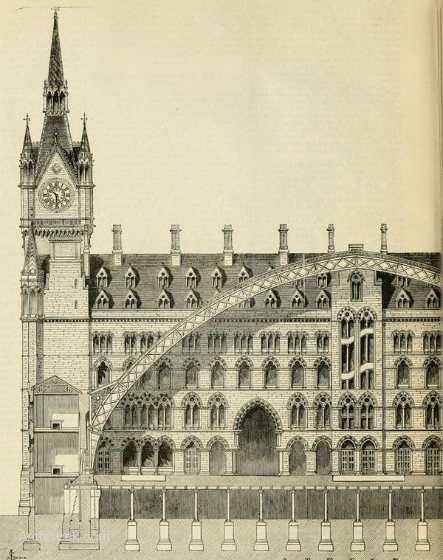 Berlino, AEG - 1909
Londra, St. Pancras station, 1868
Parigi, Tour Eiffel, 1889
ARCHITETTURA TECNICA_aa 2024-25
SCHELETRO PORTANTE_acciaio
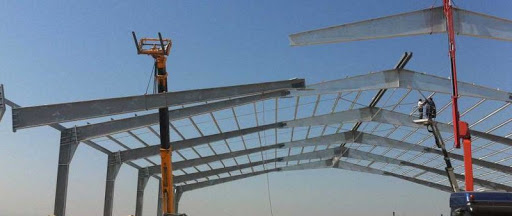 chiodi
viti
bulloni
bulloni alta resistenza
saldature
profili laminati a caldo
profili laminati a freddo
tubi
piastre
GIUNTI MECCANICI
lamiere grecate e nervate
ARCHITETTURA TECNICA_aa 2024-25
SCHELETRO PORTANTE_acciaio
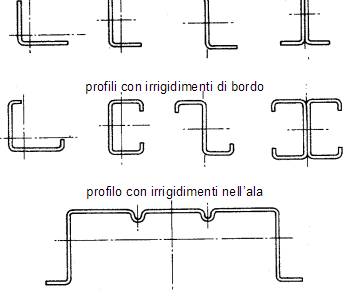 profili a caldo
profili a freddo
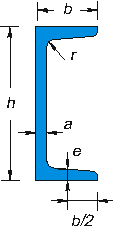 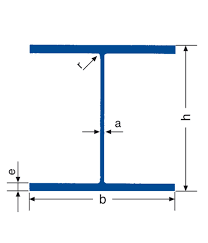 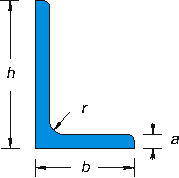 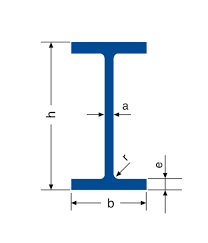 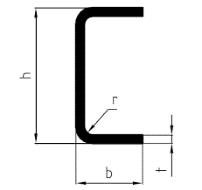 ARCHITETTURA TECNICA_aa 2024-25
SCHELETRO PORTANTE_acciaio
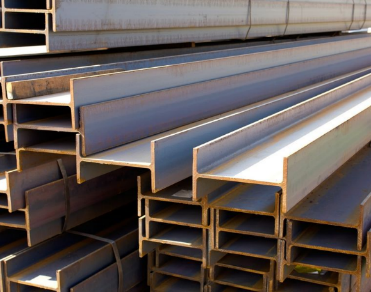 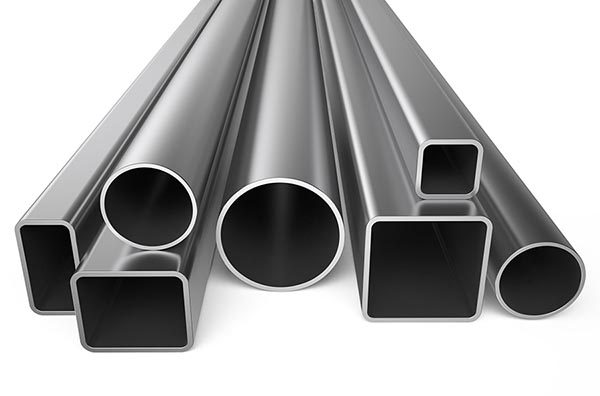 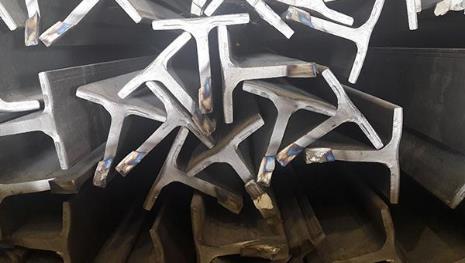 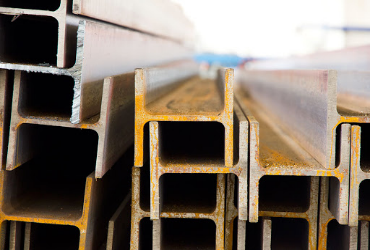 ARCHITETTURA TECNICA_aa 2024-25
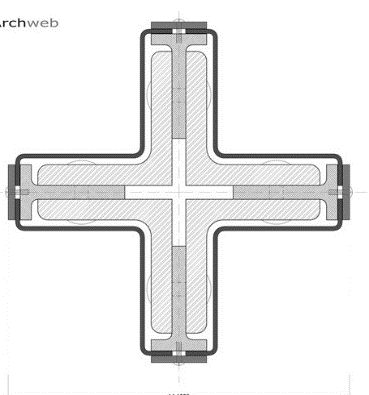 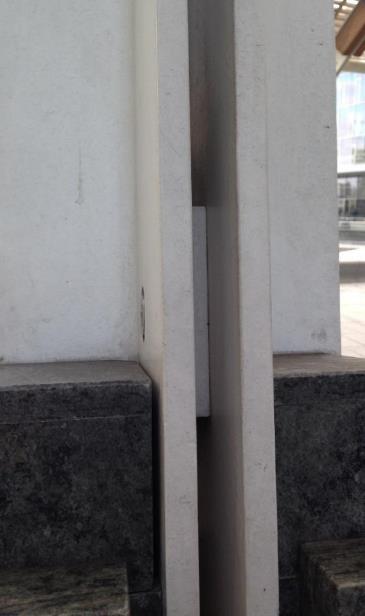 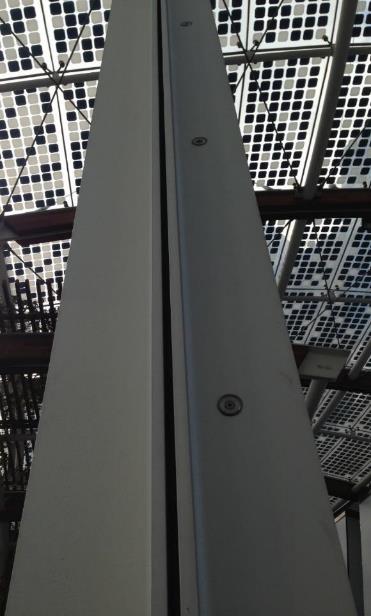 sistemi intelaiati
PILASTRI
H
Profili semplici
buona resistenza agli sforzi di flessione e minore sensibilità a fenomeni di instabilità laterale per snellezza (dimensionamento basato sul momento di inerzia minore o con raggi di inerzia uguali in due/tutte le direzioni)
Profili gemelli
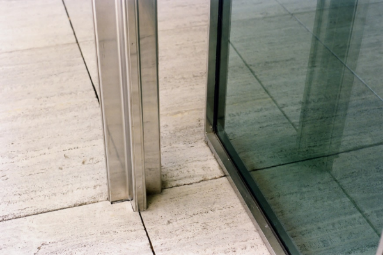 Profili gemelli
Profili gemelli
ARCHITETTURA TECNICA_aa 2024-25
SCHELETRO PORTANTE_acciaio
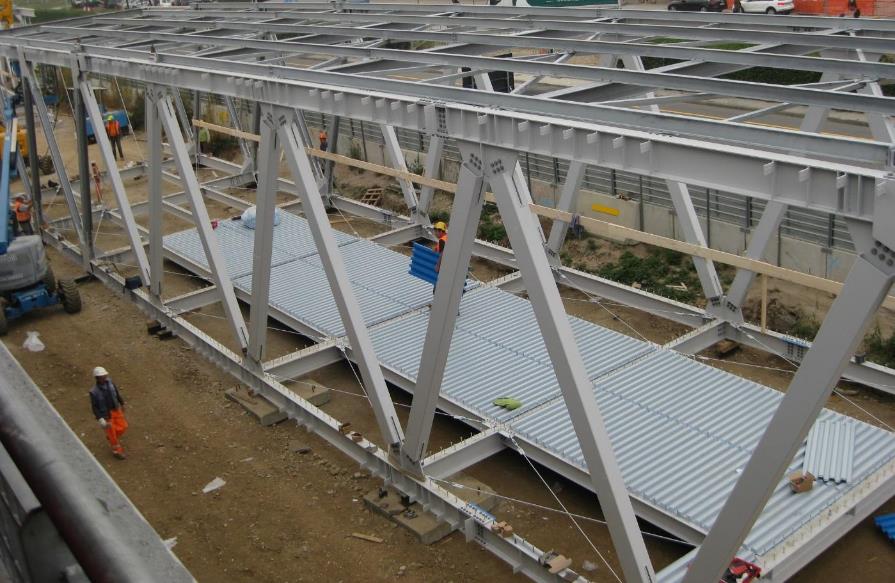 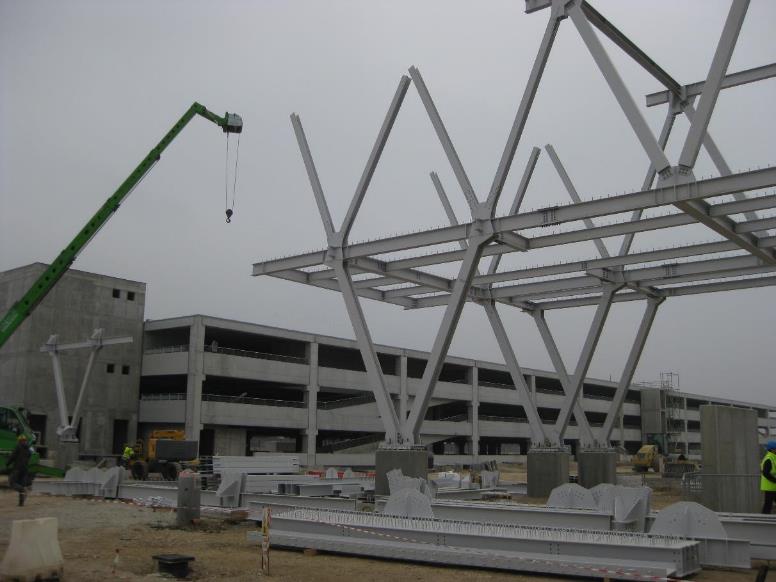